School Health Services Documentation
Angie McDonald, ADN, RN, NASSNC
KDE State School Nurse Consultant
Michelle Malicote, BSN, RN, NASSNC
KDPH School Health Branch Manager
2022
Student Confidentiality:
Student health records are part of the student’s education records Protected by FERPA What is FERPA? ed.gov
Access permitted on a “need to know basis”
Only electronic billing for school health services submitted electronically to Medicaid is subject to HIPPA What is HIPAA? CDC.GOV
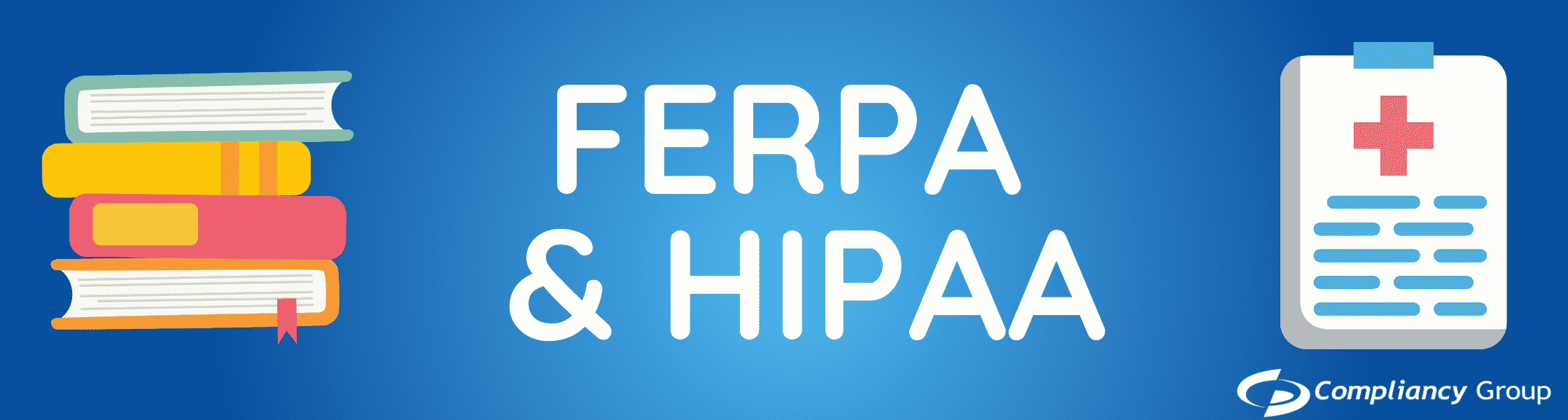 Educational Records:
Health records maintained by school employees or contracted employees who provide “school health services”
Health services may include:
Health acute care office visits
Health chronic care office visits
Health promotion
Health maintenance
Related or supportive services 
Medication or treatment records
Phone calls and emails
Required Health Documents:
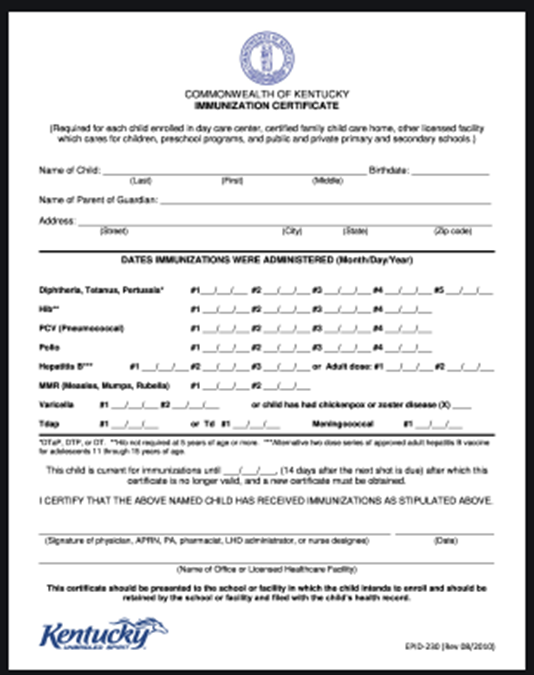 Immunization certificate
Vision exam
Physical exams
Dental exams/screening
Kentucky High School Athletic Association (KHSAA) sports physical form
Blank
[Speaker Notes: Per 702 KAR 1:160, schools may extend the deadline for completing the physical exam by two months (up to and including October 15th) 

Dental Exam/screening must be between Jan 1 and December 31 of year enrolls in Grade 00 (Child may be 4 years old at time of Dental exam or screening, but must be at least 5 years old by Dec 31 of year enrolled in Grade 00)
Both Vision and Dental Exam must be turned into school before January 1st to be considered valid]
Keeping School Health Records:
Cumulative Health Documents
Required school health documents
Medication Information
Other health services documentation
Health office visits
Documentation of physician or parent communication
Record Retention:
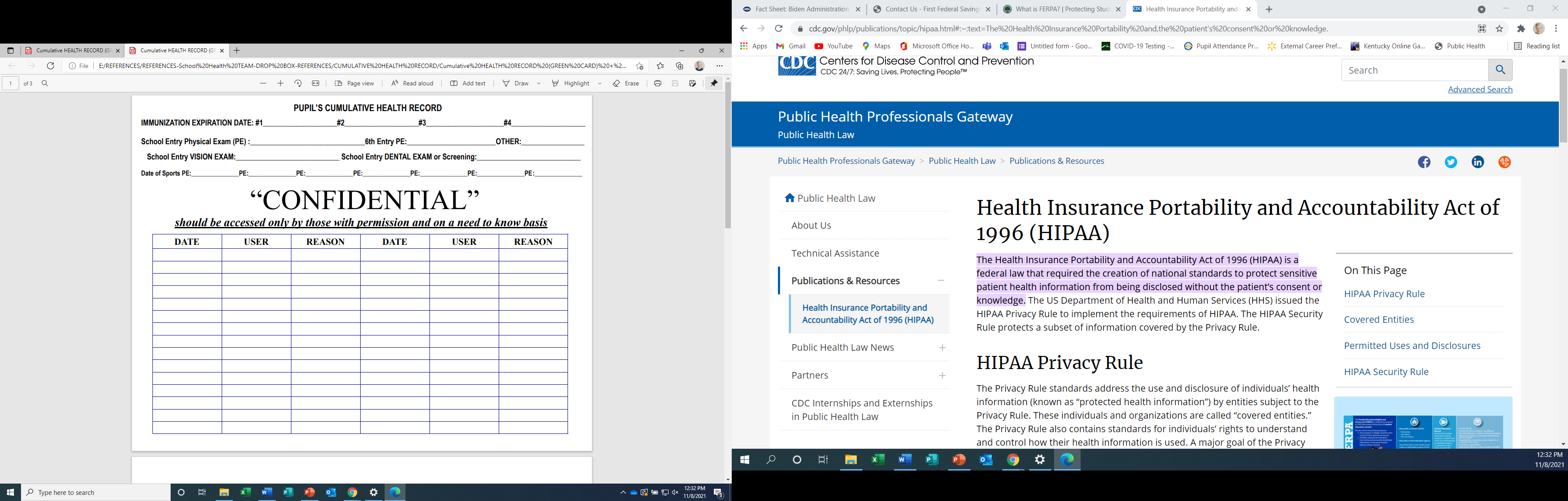 Kentucky Records Retention Schedule, 2019 page 120
Electronic record in Kentucky Student Information System (KSIS) (preferred) or
Hard copy folder/chart
Data Entry for End of Year Reporting:
All health data must be entered into the Kentucky Student Information System (KSIS) before June 1 of each year to be included in end-of-year reports Health Data Entry for EOY Reports
All school health data will be extracted by KDE on June 1 
Health data now included in Kentucky Department of Education (KDE) OPENHOUSE Data Website
Guidance on Health Data Entry:
Multiple guidance documents regarding the use of KSIS for school health found on KDE’s Student Health Services Infinite Campus Information webpage
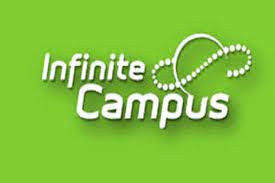 Contact Information:

Angie McDonald, ADN, RN, NASSNC
KDE State School Nurse Consultant
Angela.Mcdonald@education.ky.gov

Michelle Malicote, BSN, RN, NASSNC
KDPH School Health Branch Manager
Michelle.Malicote@ky.gov